Histologie des intestinsIntestin grêle et gros intestin
DR  Djaalab  Mansour H           Histologie  spéciale
L’intestin grêle
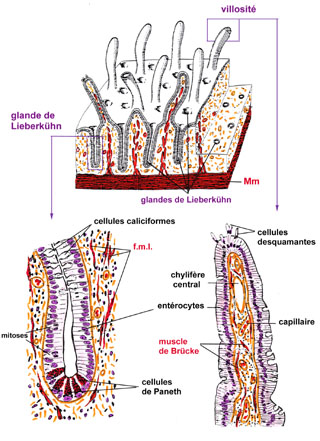 L’intestin grêle
Anatomiquement l'intestin grêle forme un tube long subdivisé en trois parties: le duodénum, le jéjunum et l'iléon. Sur le plan histologique cependant,  ces  trois  régions  présentent  une  grande  unité  de  structure,  même  si  certaines particularités  permettent  de  les  distinguer  les  unes  des  autres.
L’intestin grêle
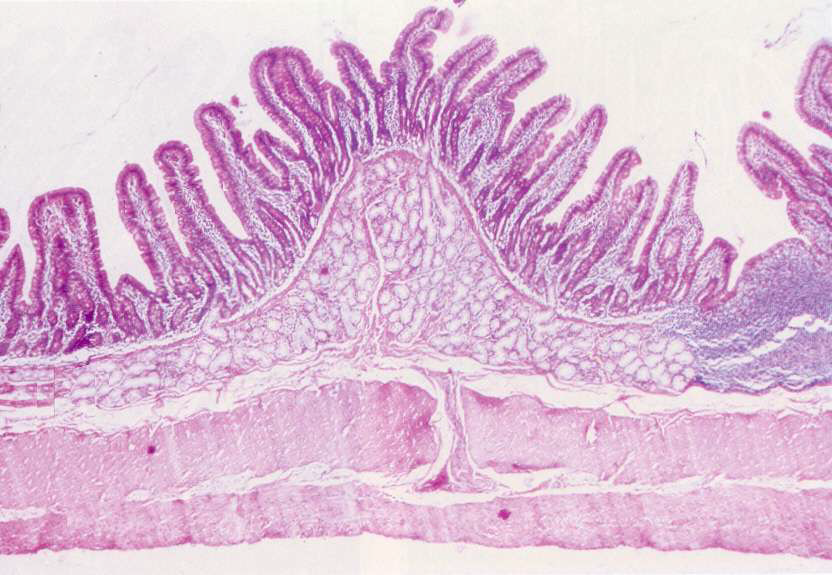 L’intestin grêle
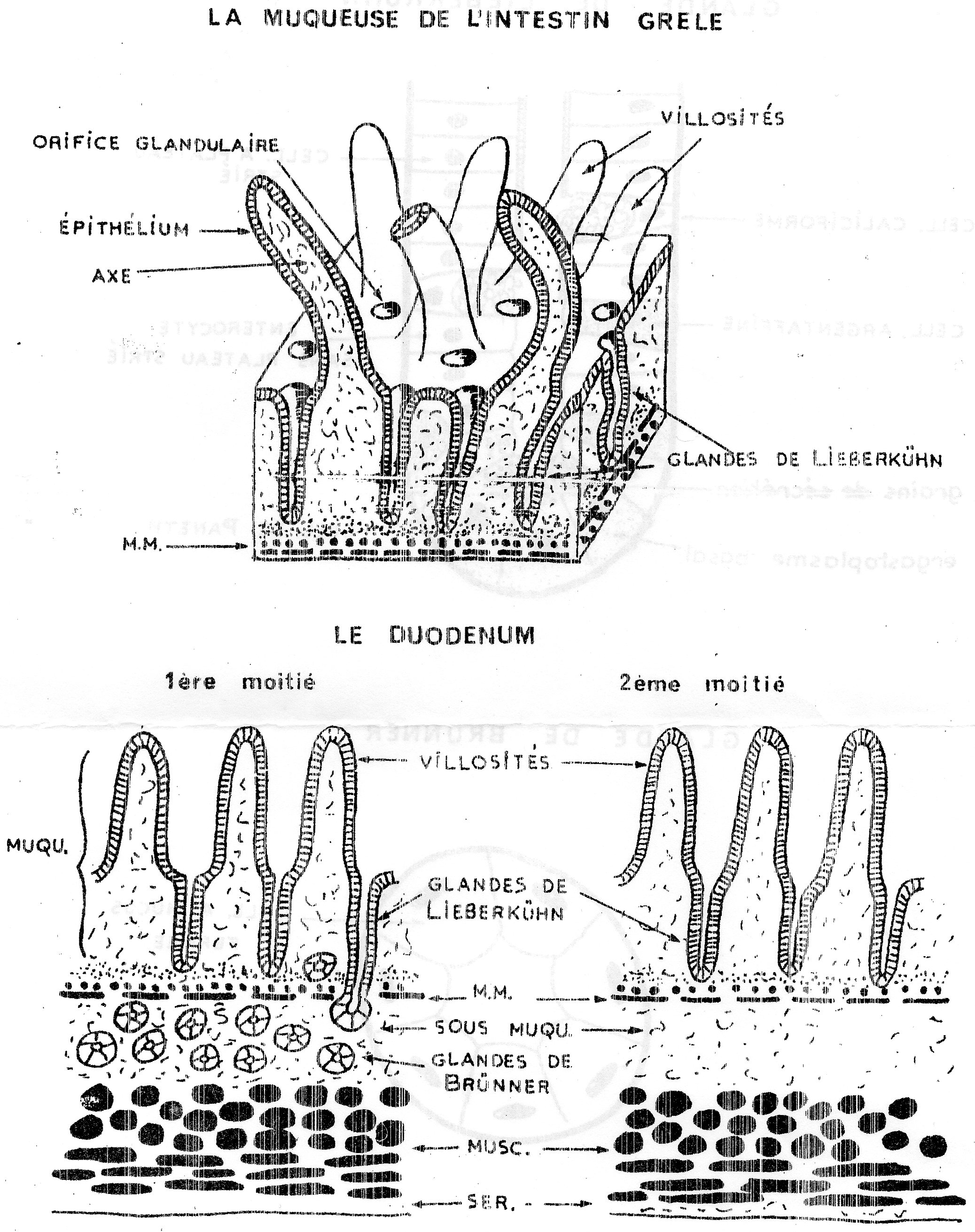 L’intestin grêle
Ce  tube  a  pour  fonction  principale  d'absorber. 
 Ce  rôle  d'absorption  de  l'intestin  implique  que  la  muqueuse  de  ce  dernier  présente  une importante surface, ce qui est obtenu grâce à quatre caractéristiques :
L’intestin grêle
la grande longueur du  tube, 
la  présence  de  replis  circulaires  macroscopiques  de  la  muqueuse  (valvules conniventes ), 
le développement de multiples évaginations de la muqueuse visibles à la loupe (villosités intestinales),
la modification du pôle apical des cellules absorbantes qui présentent de nombreuses microvillosités.
Les valvules conniventes
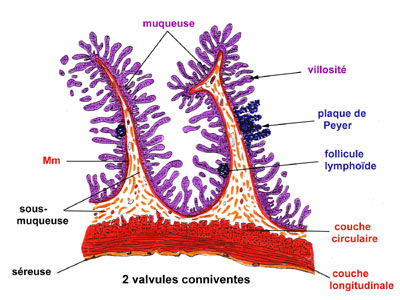 Les valvules conniventes
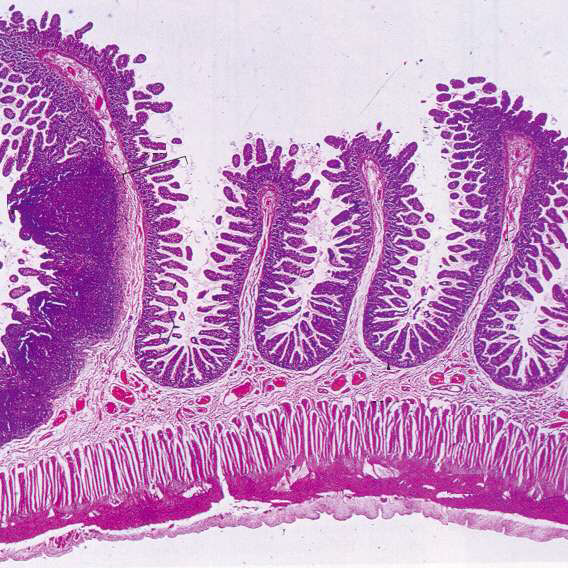 Les valvules conniventes
Les valvules conniventes forment  des  plis  faisant  saillie  dans  la  lumière  intestinale.  Elles  sont  recouvertes  de  la muqueuse. Plus nombreuses dans le duodénum et le jéjunum ces valvules se raréfient puis disparaissent  au  fur  et  à  mesure  que  l'on  progresse  dans  l'iléon.
Les  villosités
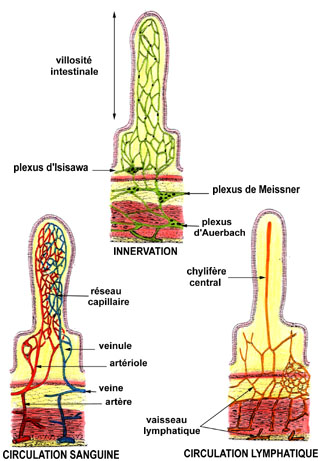 Les  villosités
Les  villosités  sont  uniquement  formées  de  l'épithélium  de  recouvrement  reposant  sur  le chorion. A la base de chaque villosité viennent s'aboucher plusieurs glandes ou cryptes de Lieberkühn situées dans le chorion.
Les  villosités
Ces villosités peuvent être considérées comme les unités fonctionnelles de l'intestin grêle. Leur  forme  varie  d'un  tronçon  à  l'autre  de  l'intestin,  mais  aussi  d'un  individu  à  l'autre. Globalement,  elles  sont  cylindriques,  en  forme  de  doigt  de  gant  et  sont  d'autant  moins hautes que l'on se rapproche du gros intestin.
Les  villosités
L'apparition des villosités à la jonction entre le pylore et le duodénum est brutale et signe le passage  de  la  muqueuse  gastrique  à  la  muqueuse  intestinale. Chacune  d'entre  elle  est formée  d'un  axe conjonctif  ou  chorion  dans lequel s'avance  une artériole issue du réseau vasculaire sous muqueux.
Les  villosités
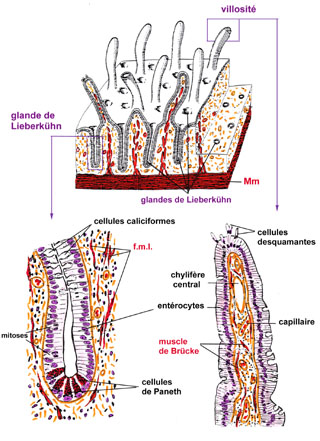 Les  villosités
A son extrémité, elle donne naissance à un très riche réseau de capillaires  operculés  qui  viennent  au  contact  de  la  lame  basale  sur  laquelle  repose l'épithélium.
Une veinule à trajet parallèle à celui de l'artériole récupère le sang pour l'acheminer vers la sous muqueuse. Enfin, au centre de l'axe de la villosité, se trouve un capillaire lymphatique, appelé chylifère central.
Les  villosités
Le chorion de chaque villosité contient également des cellules musculaires lisses provenant de  la  musculaires  mucosae.  En  se  contractant  elles  diminuent  de  moitié  la  hauteur  des villosités et ainsi provoquent l'évacuation de la lymphe.
La   muqueuse   intestinale
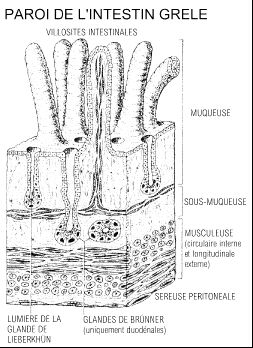 L’épithélium intestinal :
Il s'agit d'un épithélium prismatique simple constitué de cellules absorbantes ou entérocytes et de cellules caliciformes.
L’épithélium intestinal :
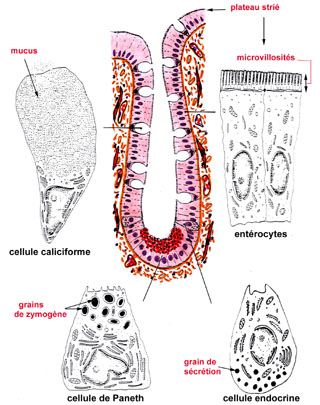 Histologie de l'entérocyte
De forme prismatique, l'entérocyte repose sur une lame basale et est fortement uni à ses voisins par des complexes jonctionnels, situés à peu de distance de la lumière du tube digestif.
Histologie de l'entérocyte
A leur base les entérocytes s'écartent les uns des autres pour former des espaces basolatéraux dont un des côtés est constitué de la lame basale. C'est par cet espace notamment que transitent les lipides quittant l'entérocyte pour gagner le chylifère central de la villosité.
Histologie de l'entérocyte
A leur pôle apical les entérocytes possèdent un plateau strié ou absorbant constitué de microvillosités. 
Ces  microvillosités  augmentent   de  manière   considérable   la  surface   d'absorption   des entérocytes.
Les cellules caliciformes
Elles sont dispersées entre les entérocytes mais sont moins nombreuses que ces derniers. Leur nom est dû à leur forme. En effet elles synthétisent en permanence du mucus qui s'accumule dans leur cytoplasme sous forme de granules qui ensuite s'hydratent et gonflent. 
Le rôle de ce mucus après son excrétion est de lubrifier la paroi.
Les cryptes de LIEBERKUHN :
Ce  sont  des  formations  tubuleuses  simples  situées  dans  le  chorion  de  la muqueuse  et  qui confluent  vers  la base des  villosités. L'épithélium  de  ces cryptes est donc  en continuité  avec l'épithélium superficiel.
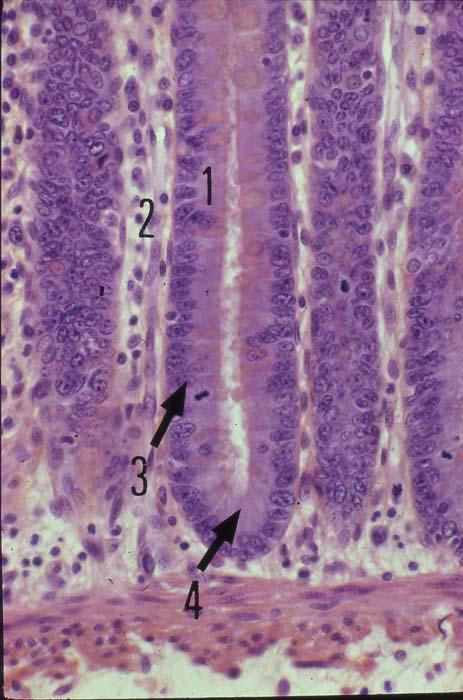 Les cryptes de LIEBERKUHN :
Les cryptes de LIEBERKUHN :
Dans le fond des cryptes sont concentrées quelques cellules séreuses particulières dites de Paneth. Ces cellules sont douées de phagocytose et présentent une durée de vie plus longue de celles des autres cellules épithéliales.
Enfin les cryptes contiennent des cellules endocrines.
Les cryptes de LIEBERKUHN :
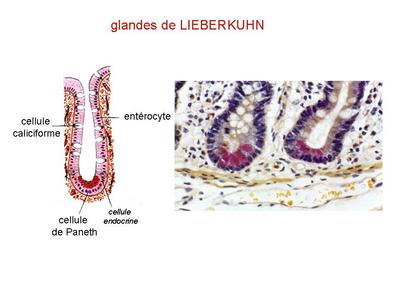 L’épithélium intestinal :
Les autres structures de l’intestin grêle :
De nombreux germes dits saprophytes vivent en permanence dans la lumière intestinale. D'autres, pathogènes, peuvent s'y installer. Afin de limiter le risque de prolifération excessive des premiers et plus encore  des seconds la paroi intestinale est riche en cellules du système immunitaire (lymphocytes, plasmocytes, macrophages).
Les autres structures de l’intestin grêle :
Celles-ci  sont  soit  dispersées  dans  le  chorion  de  la  muqueuse,  soit  groupées  en follicules lymphoïdes d'autant plus nombreux  et volumineux  que l'on  se rapproche  de la valvule  iléo- caecale.  Ces  follicules  peuvent  même  déborder  dans  la  sous muqueuse  au  travers  de  la muscularis mucosae. Dans la portion terminale de l'iléon ils sont nombreux et volumineux et forment  de  véritables  plaques : les  plaques  de  Peyer.
les  plaques  de  Peyer
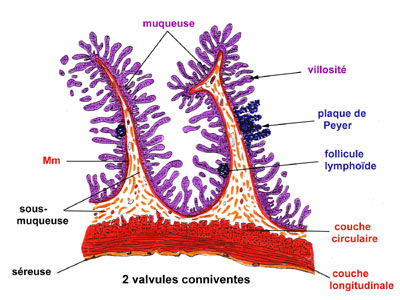 les  plaques  de  Peyer
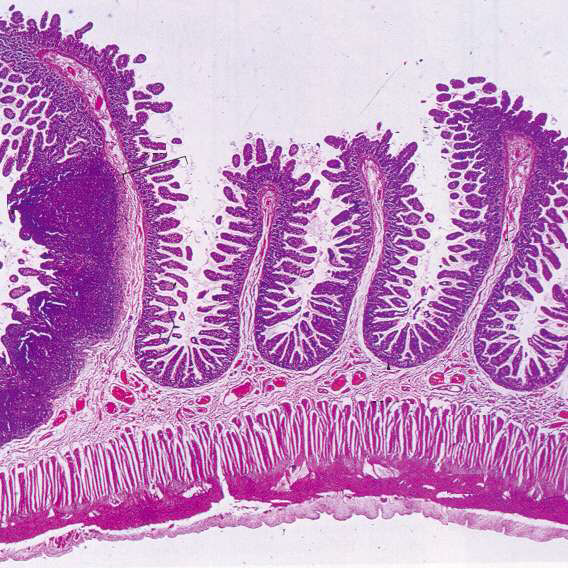 La musculaire muqueuse
De la muscularis mucosae se détachent des fibres musculaires qui s'enfoncent dans les villosités.  En  se  contractant  rythmiquement  (6  fois  par  minute),  particulièrement  durant  la digestion, elles compriment les chylifères et facilitent la vidange de ceux-ci.
La sous muqueuse
Dans  la  sous muqueuse  de la  région  du  duodénum  surtout  à proximité  du  pylore,  on trouve des glandes muqueuses tubuleuses composées dites de Brunner. Elles fabriquent un mucus à pH alcalin qui participe, avec les sécrétions pancréatiques, à la neutralisation du chyme gastrique.
La musculaire
La musculaire  présente  une  couche  circulaire  interne  et  une couche longitudinale externe de muscles lisses entre ces couches se trouve le plexus nerveux d’Auerbach comme dans les autres parties du tube digestif. En fait, deux couches musculaires présentent un enroulement hélicoïdal à grand pas pour l'externe et à petit pas pour l'interne.
La séreuse
Comme dans l’estomac, elle est formée par une couche de tissu conjonctif recouvert d’un mésothélium.
Histophysiologie de l’intestin grêle:
L’intestin grêle intervient dans la propulsion du bol alimentaire. Il est le siège des fonctions d’absorption et possède un rôle de sécrétion exocrine et endocrine. En, outre, il participe à la défense immunitaire de l’organisme et les cellules épithéliales qui le constituent, sont soumises à un renouvellement important.
Histophysiologie de l’intestin grêle:
Propulsion du bol alimentaire 
    La progression du bol alimentaire se fait de façon unidirectionnelle depuis le duodénum jusqu’à la jonction iléo-coecale. L’intestin est le siége d’ondes de contractions, définissant le péristaltisme.
Fonction d’absorption
L’absorption  intestinale dépend de l’augmentation considérable de la surface utile (anse intestinale, valvules conniventes, villosités, plateau strié). Cette fonction est dévolue aux entérocytes et plus particulièrement aux propriétés du revêtement membranaire des microvillosités.
Fonctions de sécrétion
L’intestin possède une double fonction de sécrétion : exocrine et endocrine.
La sécrétion exocrine consiste en l’élaboration du suc intestinal qui renferme de l’eau, des électrolytes du mucus produit par les cellules caliciformes, des enzymes protéiques élaborés par des cellules de paneth, des protéines d’origine plasmatique (immunoglobulines) et des éléments figurés (leucocytes).
Fonctions de sécrétion
Les cellules appartenant au système endocrine diffus du tube digestif et situé dans l’intestin élaborent un nombre important d’hormones peptidiques ou de neurotransmetteurs impliqués plus au moins directement dans la physiologie du tube digestif.
Fonctions de défense immunitaire
Le tube digestif est en contact permanent avec des antigènes apportés par l’alimentation, ces derniers entrent en contact avec les cellules immunitaires des follicules lymphoïdes du chorion grâce à l’intervention de cellules épithéliales particulières ou cellule M (membrane-like epithelial cell)
Le gros intestin :
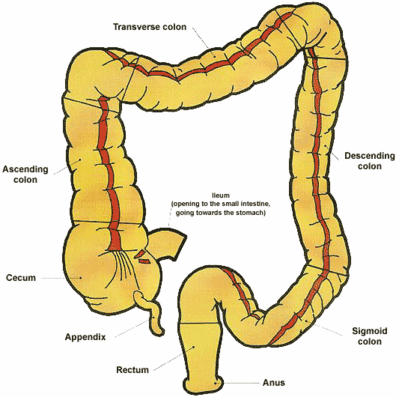 Le gros intestin :
Le gros intestin a pour principale fonction d'absorber l'eau du bol alimentaire. Il ne possède ni valvules  conniventes,  ni  villosités.  L'épithélium  de  recouvrement  s'invagine  et  forme  des cryptes de Lieberkühn plus profondes que celles du grêle.
Le gros intestin :
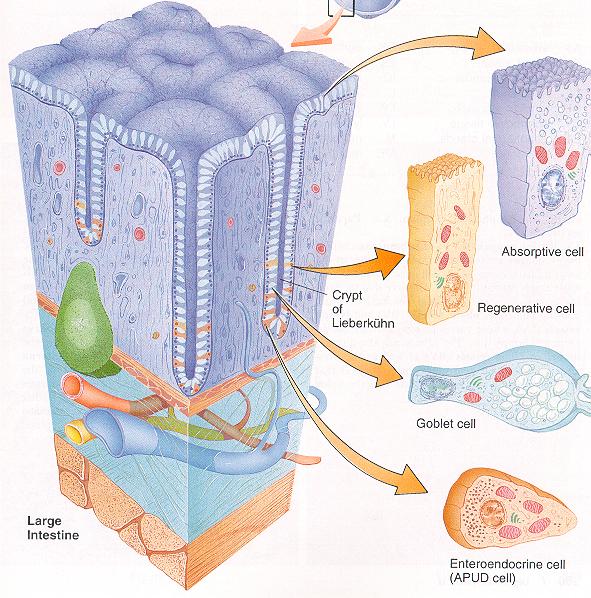 Le gros intestin :
D'autre  part  le  gros  intestin  contient  des  bactéries  de  la  fermentation  et  des  bactéries  de  la putréfaction  produisant notamment les vitamines B12 et K. Leurs activités ne se manifestent par aucun aspect morphologique particulier.
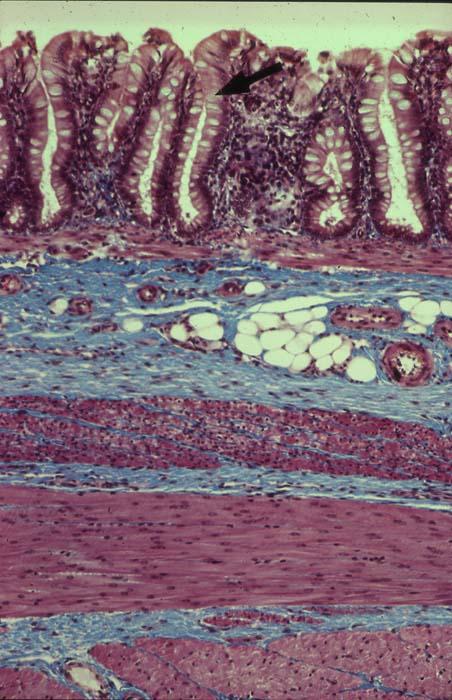 Le gros intestin :
Le gros intestin :
L’épithélium : 
    Il est constitué d'entérocytes  et de cellules caliciformes. Ces dernières se trouvent en grand nombre  dans  les  cryptes.  Elles  fabriquent  un  abondant  mucus  indispensable  pour  faciliter  la progression de fèces, de plus en plus consistantes au fur et à mesure que l'on se rapproche de l'anus.
Le gros intestin :
Les  entérocytes  présentent  un  pôle  apical  couvert  de  microvillosités  mais  ne  possèdent  pas l'équipement enzymatique de l'intestin grêle.
Le  plateau  absorbant  des  entérocytes  permet  la  récupération  d'une  grande  partie  de  l'eau contenue  dans  les  matières  quittant  l'intestin  grêle.  Cette  absorption  de  l'eau  dépend  d'une réabsorption  active  de  Cl-.
Le gros intestin :
Au  fur  et  à  mesure  que  l'on  s'éloigne  du  colon les  fèces deviennent  de  plus  en  plus  consistantes  mais  la  lubrification  de  plus  en  plus  grande  due  à l'augmentation  progressive  du  nombre  de  cellules  caliciformes  permet  leur  glissement  sans lésion de la paroi.
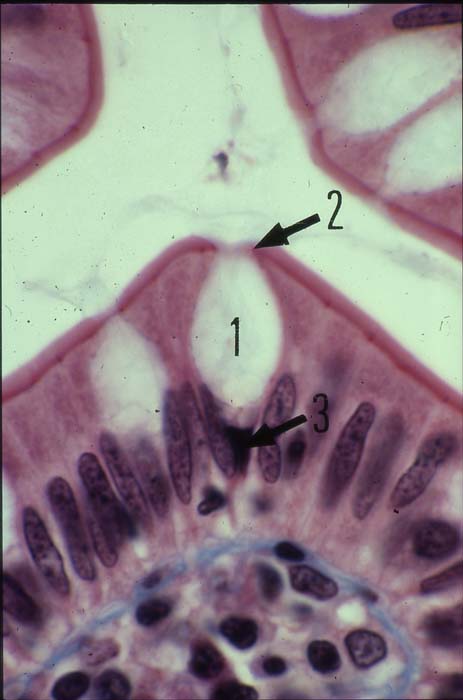 Les cellules caliciformes
Le gros intestin :
Le chorion : 
    Il  est  semblable  à  celui  de  l'intestin  grêle.  Il  contient  des  follicules  lymphoïdes  dispersés, souvent volumineux au point d'empiéter sur la sous muqueuse. 
La muscularis mucosae est sans particularité.
Le gros intestin :
La musculeuse 
    Cette tunique est formée par deux couches de cellules musculaires lisses l’une à disposition circulaire, l’autre à disposition longitudinale, la couche circulaire interne peut se renforcer localement et former de véritables sphincters anatomiques.
Le gros intestin :
La musculeuse possède une particularité : si la couche circulaire interne est typique, sa couche longitudinale externe est très mince et présente des renforcements longitudinaux (bandelettes musculaires)  lui donnant un aspect discontinu.
Le gros intestin :
Ces bandelettes sont reconnaissables à l’œil nu. 
Entre les deux couches se trouve un réseau élastique puissant et bien entendu les plexus d’Auerbach.
Le gros intestin :
La tunique musculaire présente, par ailleurs, un renforcement sphinctérien, la valvule iléo-caecale à l’origine du gros intestin, empêchant le reflux des matières dans le grêle et qui est le lieu de départ des contractions péristaltiques.
Le gros intestin :
Un autre sphincter lisse se trouve à l’extrémité inférieure du rectum, il est doublé d’un sphincter strié.
La séreuse  
    L’adventice n’a pas de caractère spécial sinon qu’au niveau du  libre de l’intestin existent des lobules adipeux importants.
Histophysiologie du gros intestin
Le colon n’est pas seulement un réservoir, mais aussi un organe d’absorption et de sécrétion.
La muqueuse sécrète une quantité considérable de mucus beaucoup plus visqueux que celui du grêle jouant un rôle dans l’agglutination des matières fécales dans leurs mobilisations et dans la résistance vis à vis des germes si abondabondant.
Renouvellement de l’épithélium intestinal
L’épithélium intestinal subit une importante desquamation qui se déroule à l’apex des villosités.
Le renouvellement des cellules est assuré par une intense activité mitotique au niveau dune zone germinative située dans la profondeur des glandes, à partir  de cette zone les cellules migrent vers le sommet des villosités ou vers le fond des glandes de Liberkuhn.